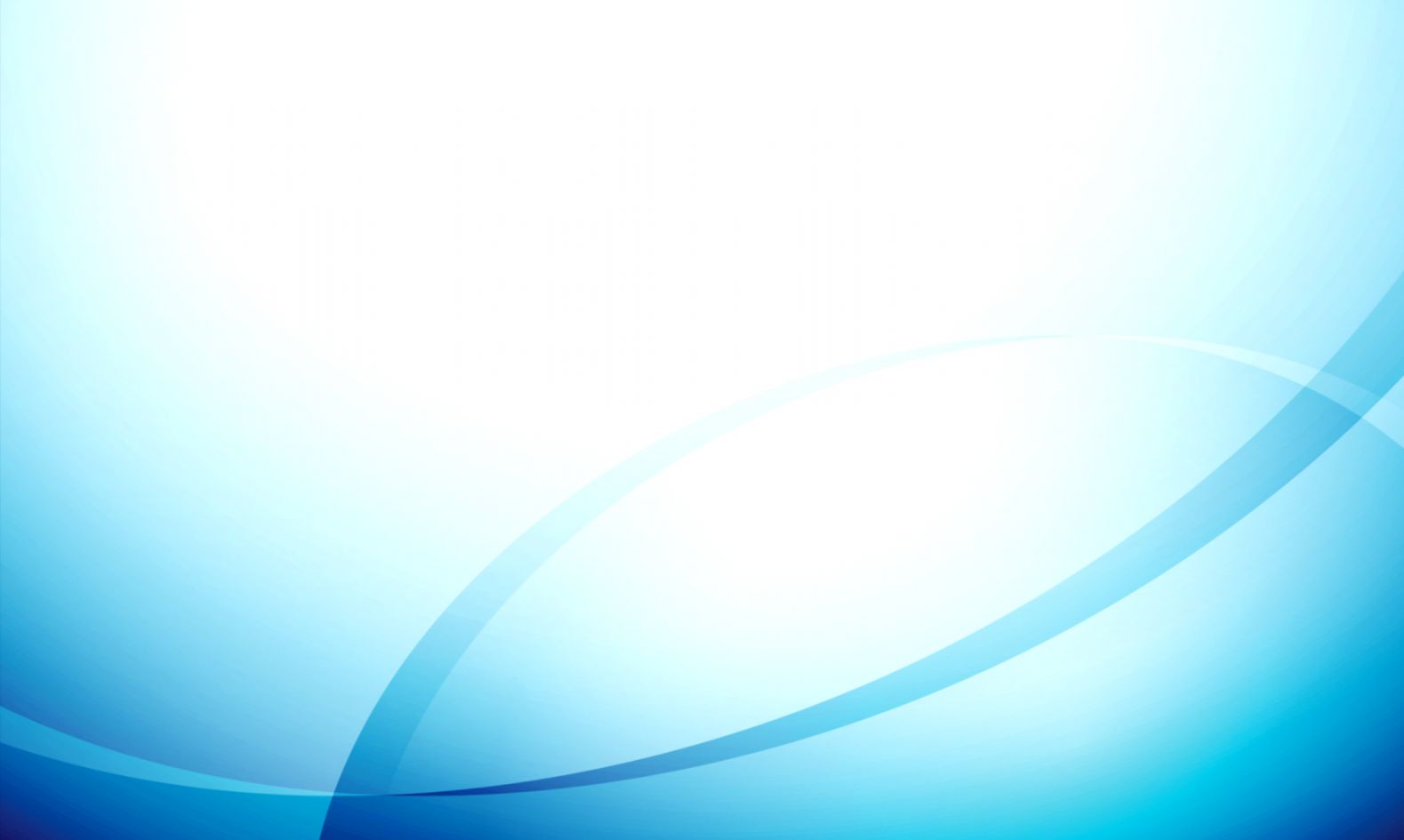 Welcome to Multimedia Classroom
স্বাগতম
Dr. M A Khaleque
শিক্ষক পরিচিতি
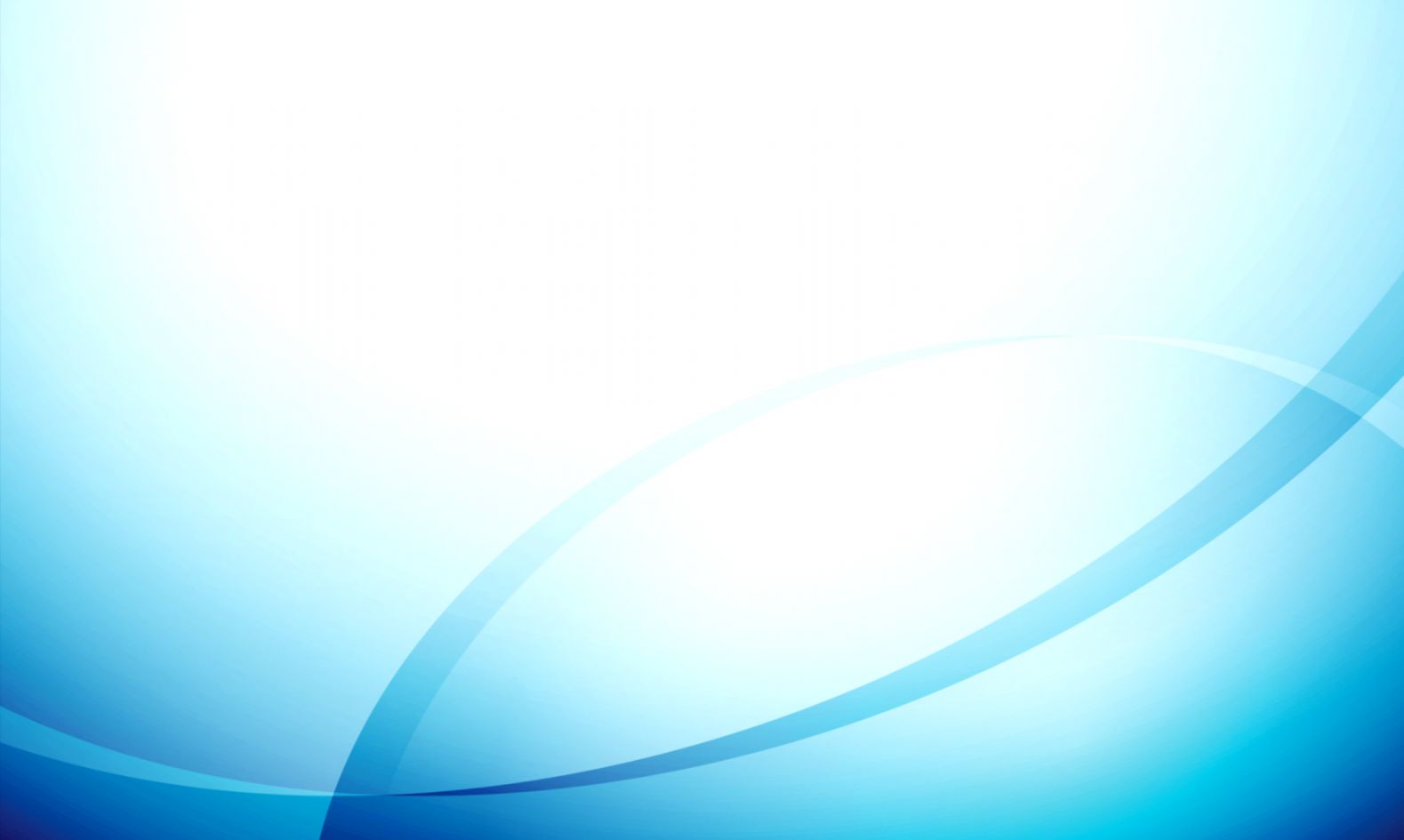 ড. মোঃ আব্দুল খালেক
প্রভাষক-পরিসংখ্যান বিভাগ 
নাটোর  সিটি কলেজ, নাটোর।
মোবাইলঃ 01718-540369
ই-মেইলঃ  mkhaleque16@gmail.com
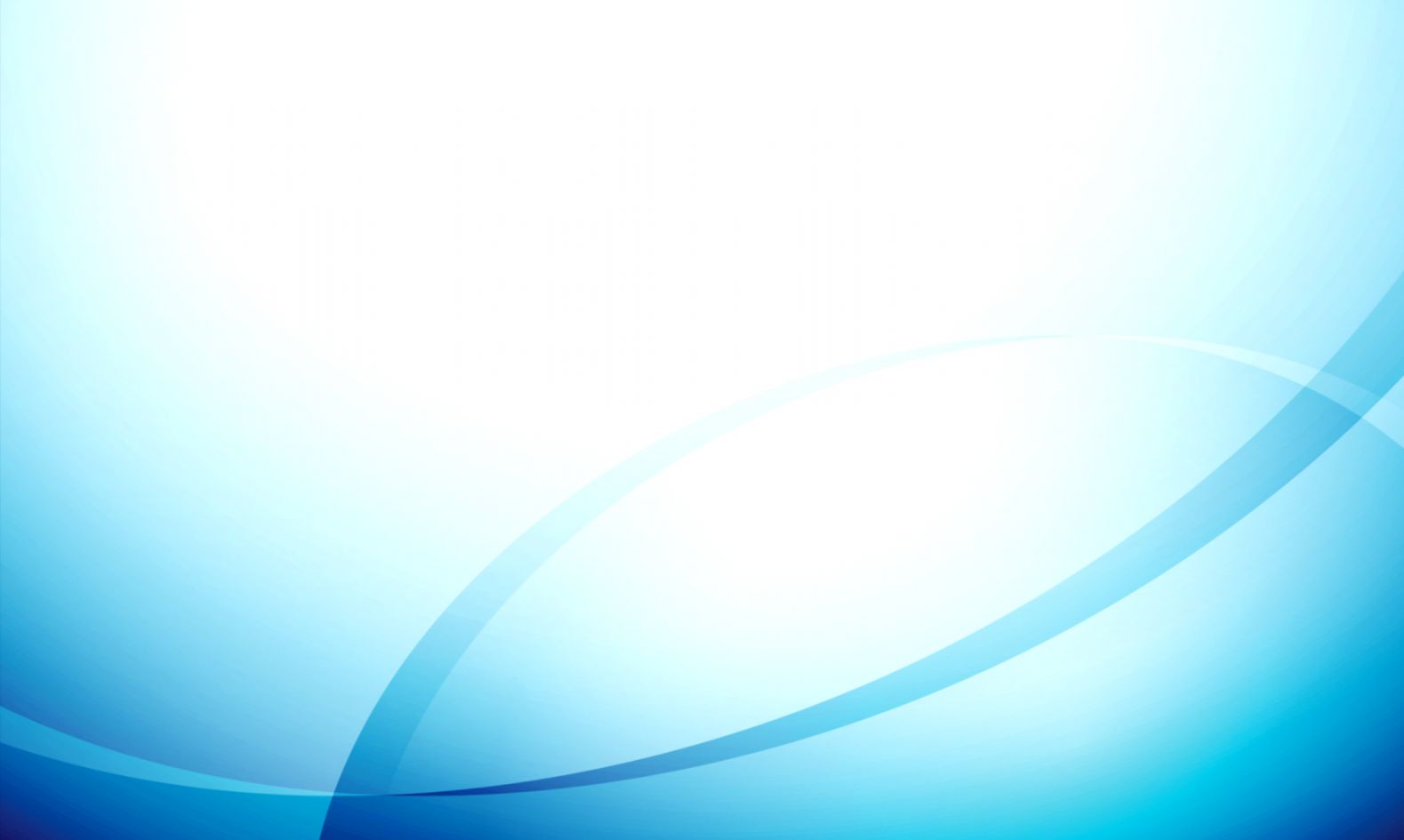 পাঠ পরিচিতি
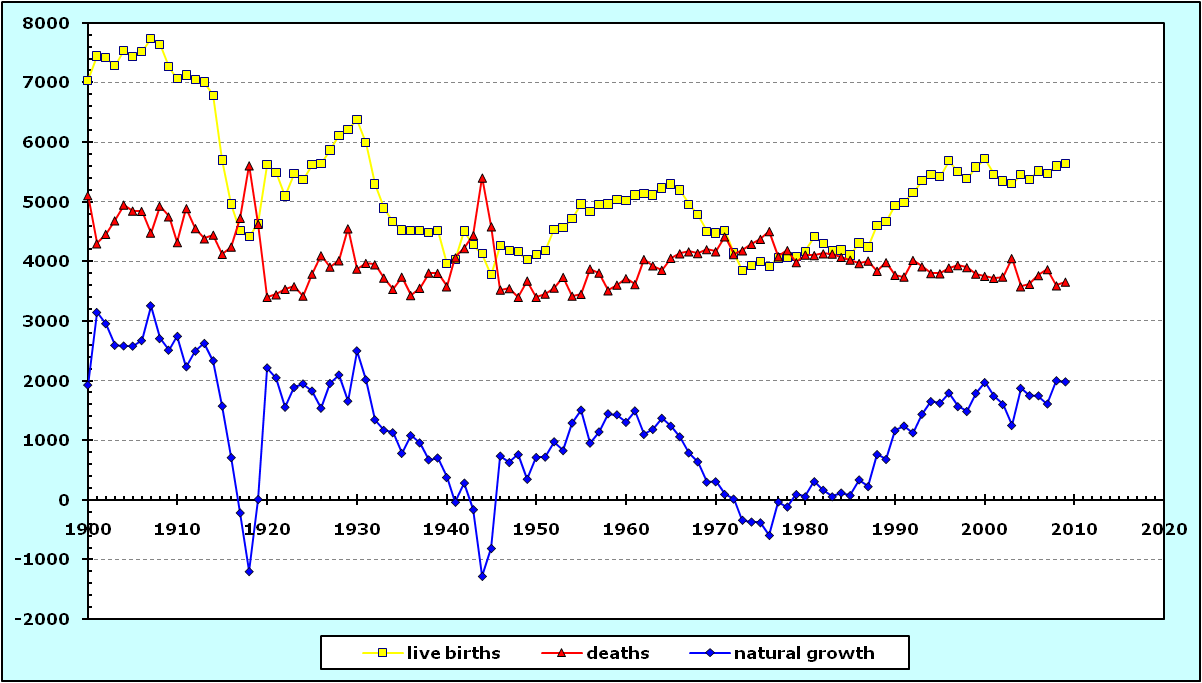 শ্রেনিঃ দ্বাদশ 
বিষয়ঃ পরিসংখ্যান ২য় পত্র
অধ্যায়ঃ নবম
নিচের ছবিগুলো লক্ষ্য কর
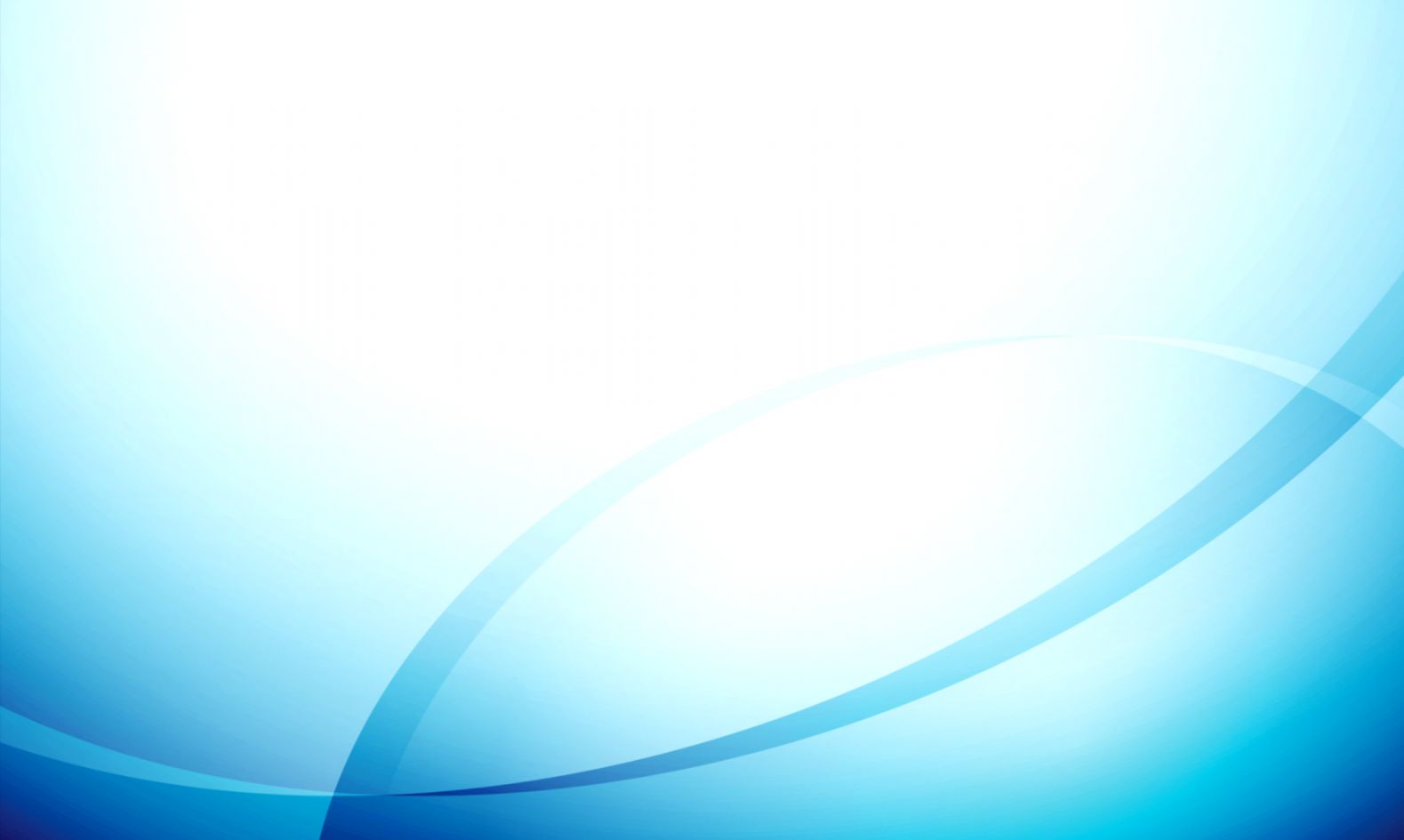 জড়বস্তু
জীব
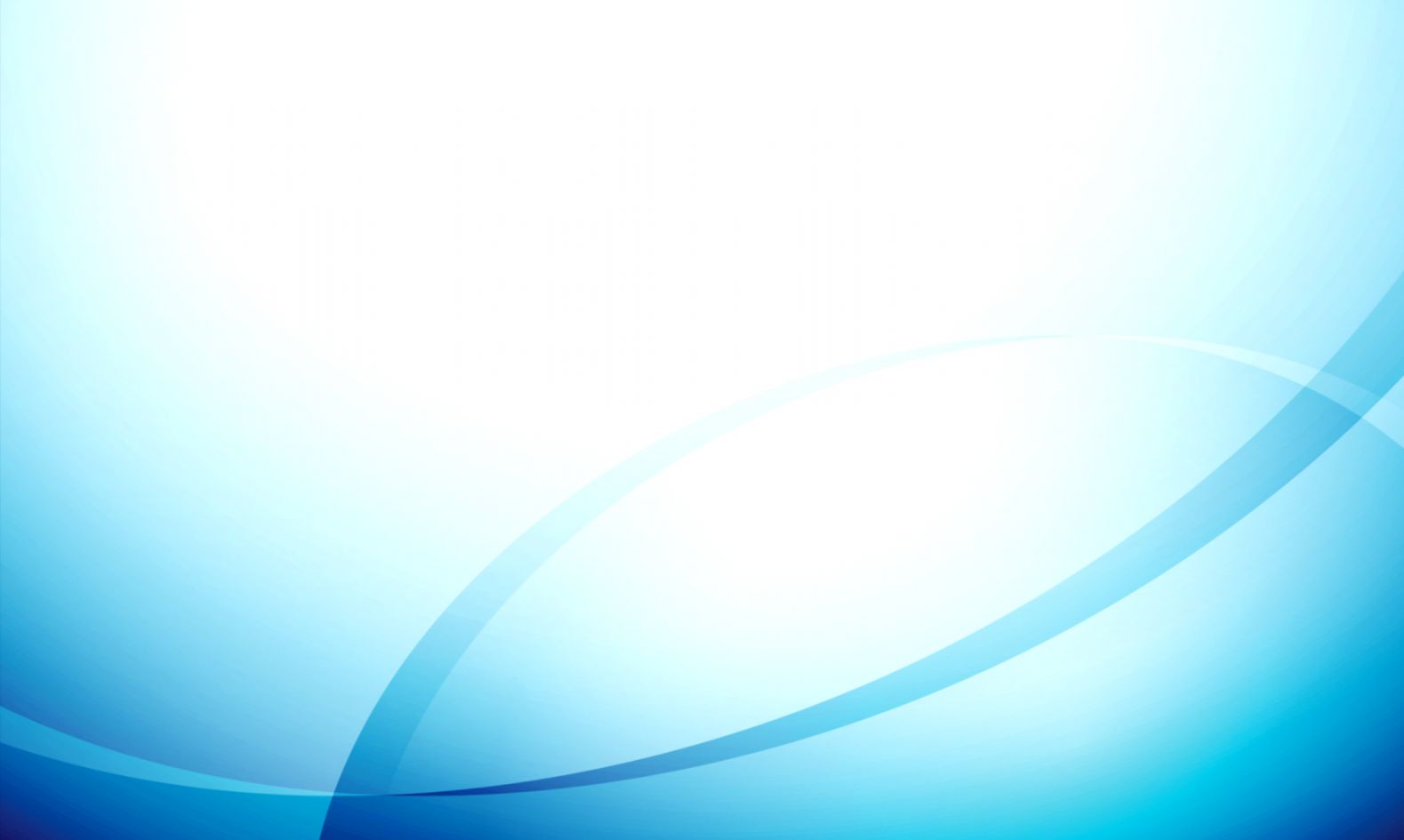 আজকের পাঠের বিষয়
জীব পরিসংখ্যান
Vital Statistics
শিখনফল
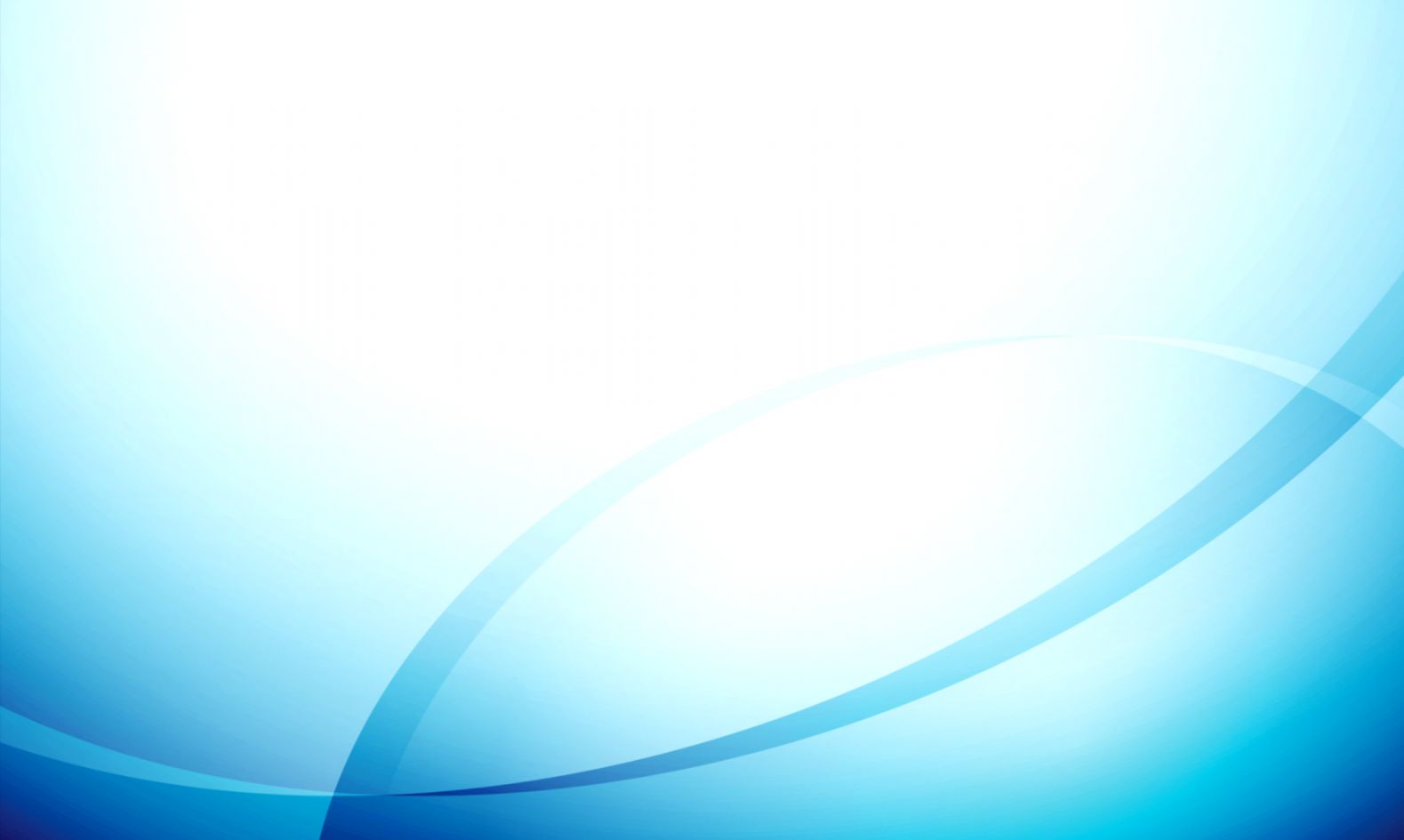 পাঠ শেষে শিক্ষার্থীরা .....
 জীব পরিসংখান কি বলতে পারবে
 জীব পরিসংখানের উৎসগুলি বর্ণনা করতে পারবে 
জীব পরিসংখানের পরমাপগুলো বলতে পারবে।
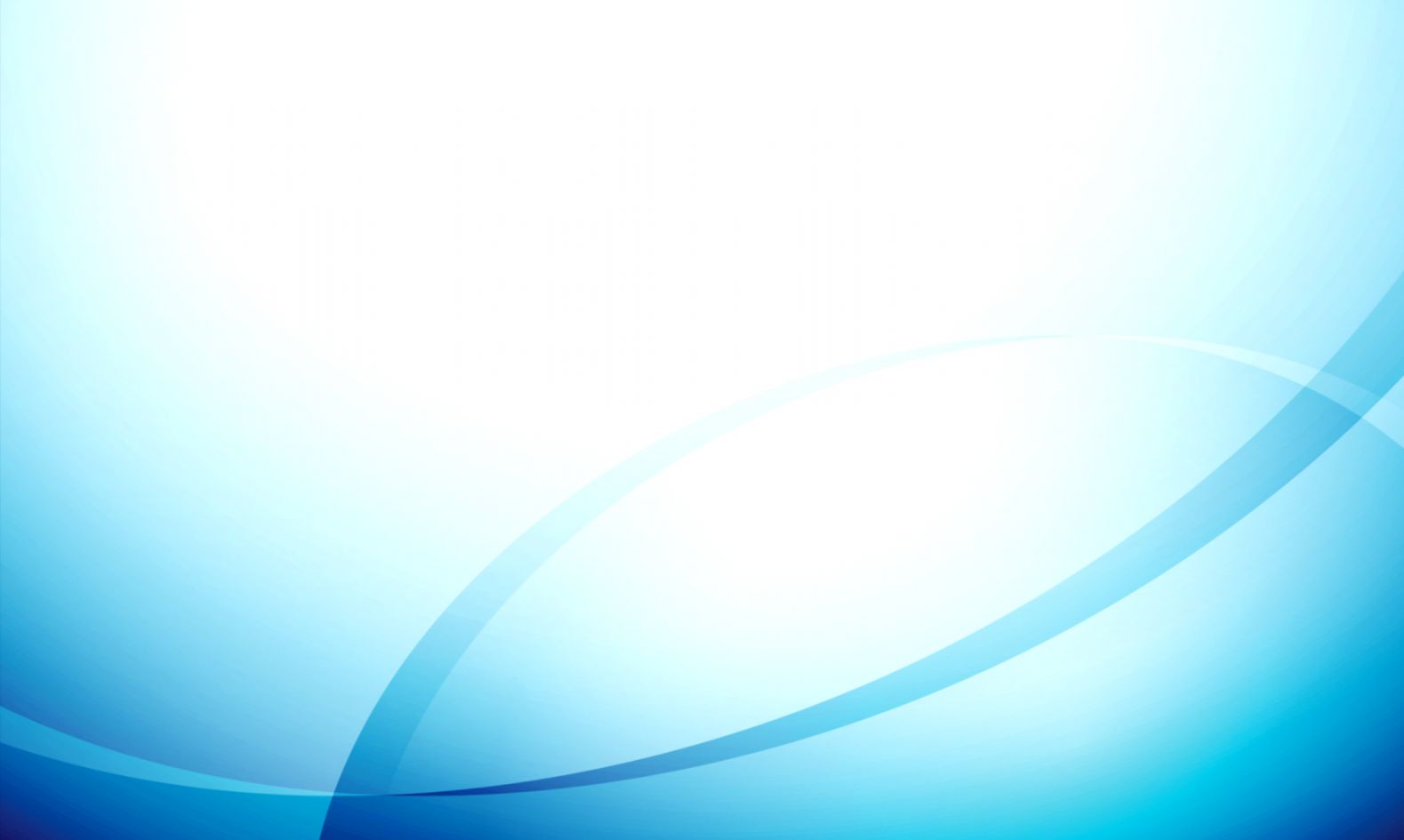 জীব পরিসংখ্যান-Vital Statistics
পরিসংখ্যানের যে শাখায় জনসংখ্যার তথ্য এবং তার নানাবিধ পরিমাপ যেমন  জন্ম সংখ্যা, জন্মহার, মৃত্যুসংখ্যা, মৃত্যুহার, বৃদ্ধিহার, দেশান্তর ইত্যাদি পরিমাপ করা হয় তাকে জীব পরিসংখ্যান বলে।
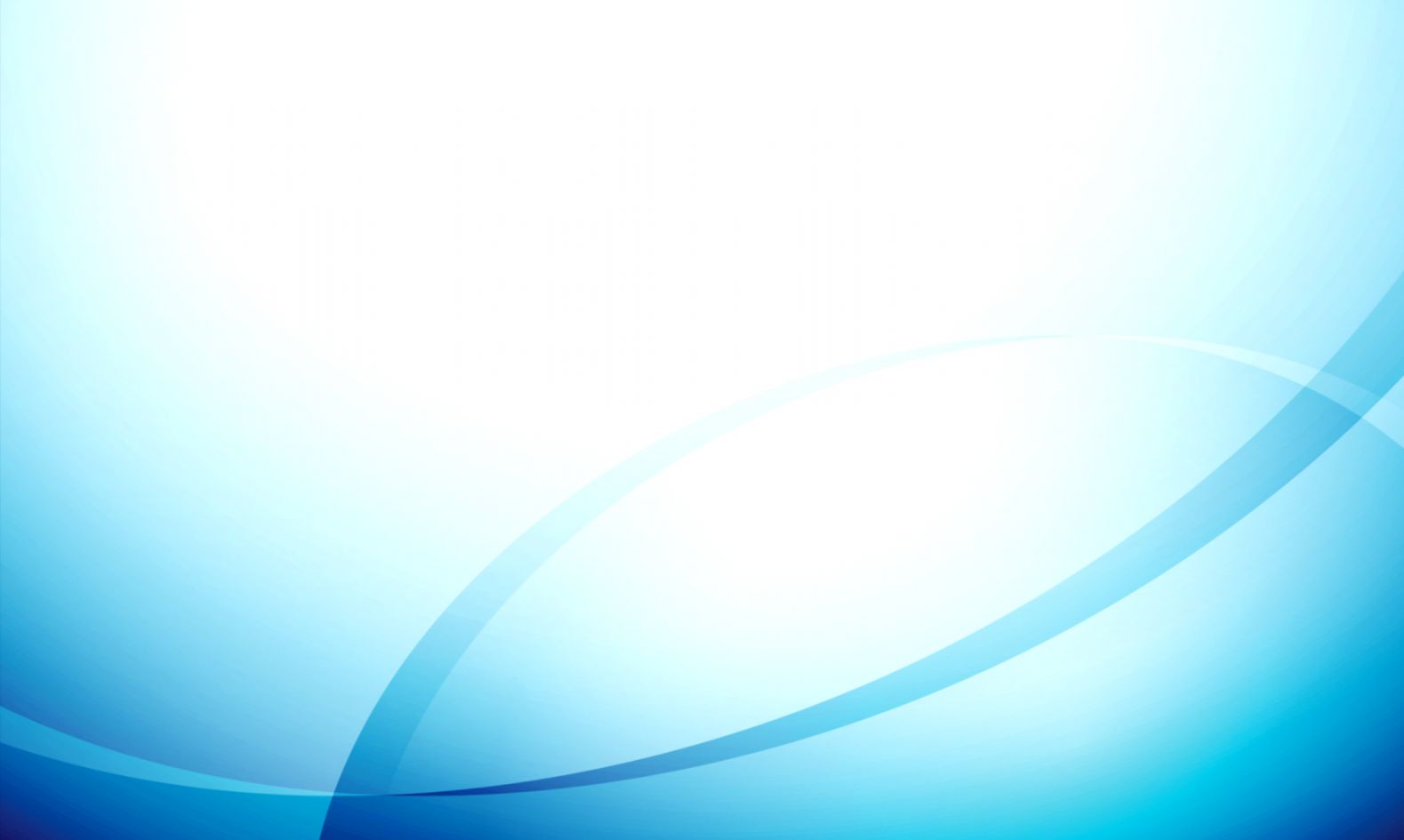 জীব পরিসংখ্যানের উৎস
জনমিতির নিবন্ধকরণ বই
আদম শুমারী
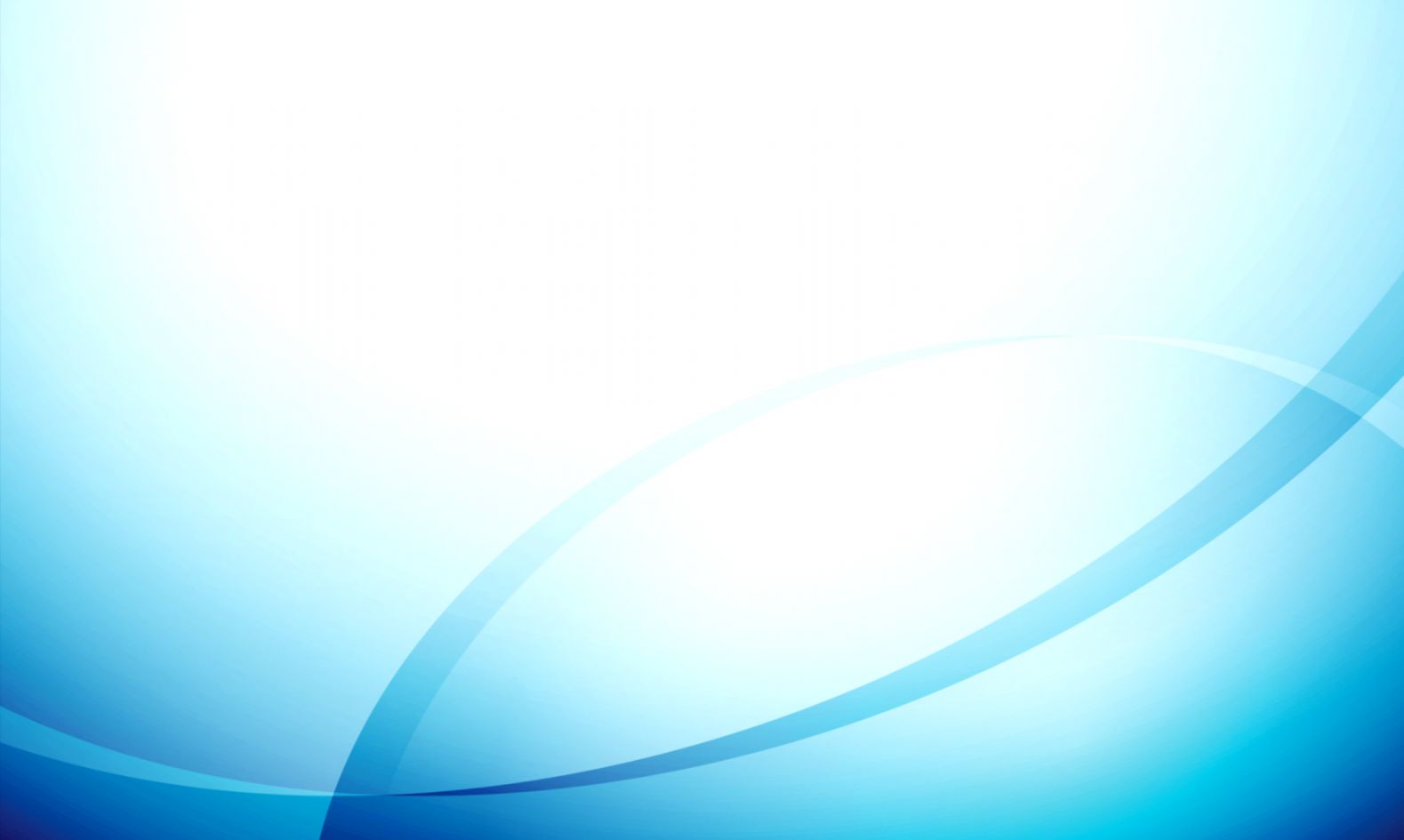 আদম শুমারীঃ
তথ্য সংগ্রহ
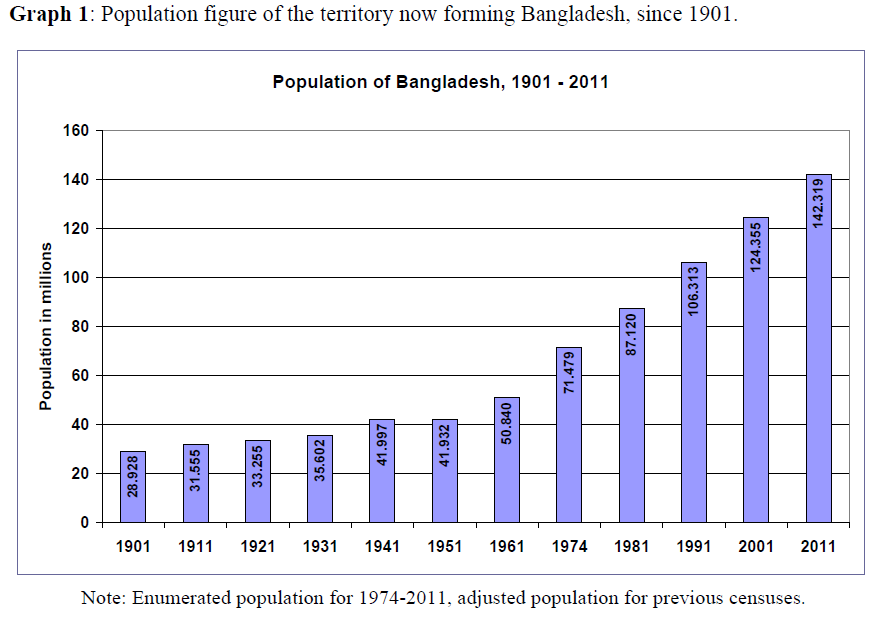 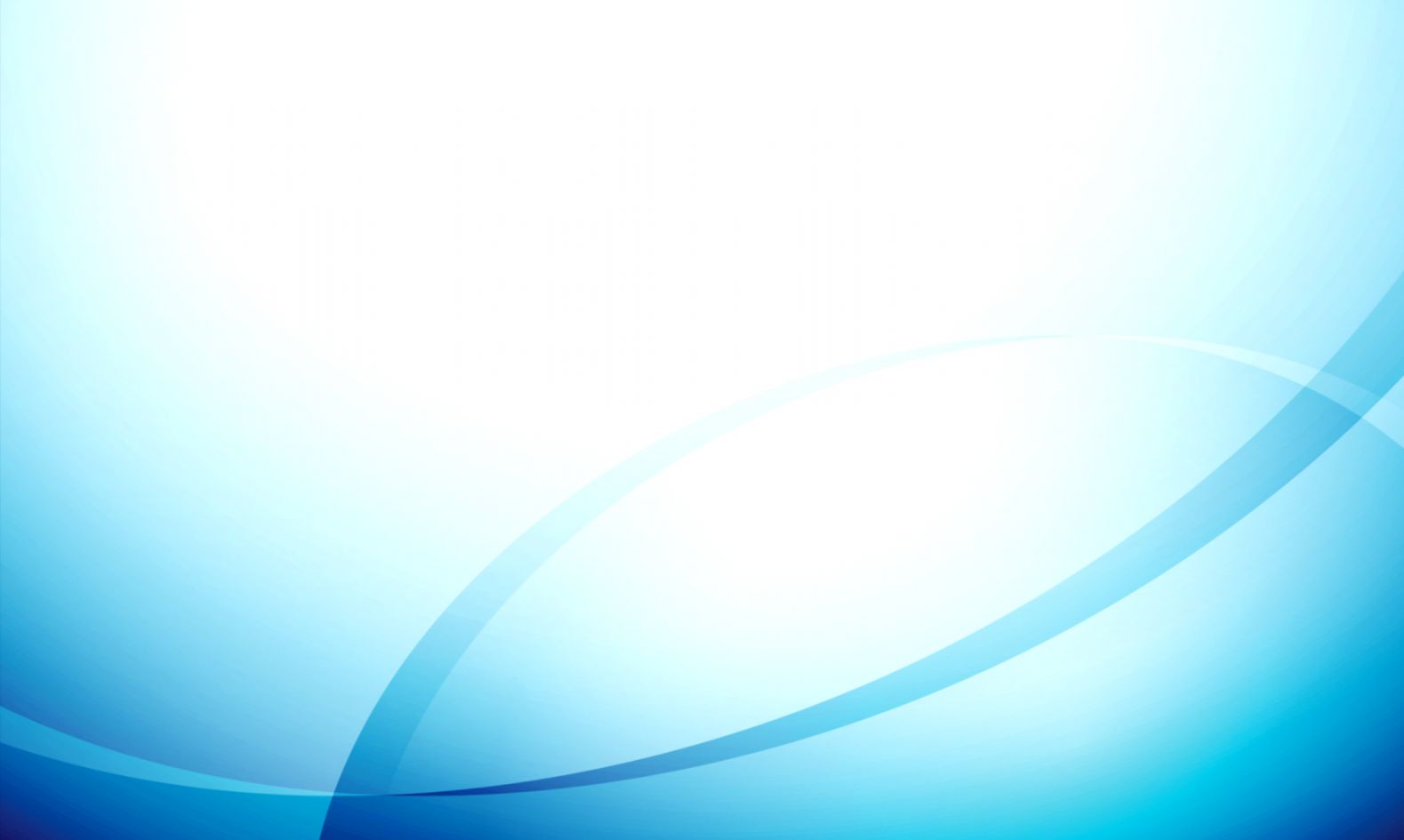 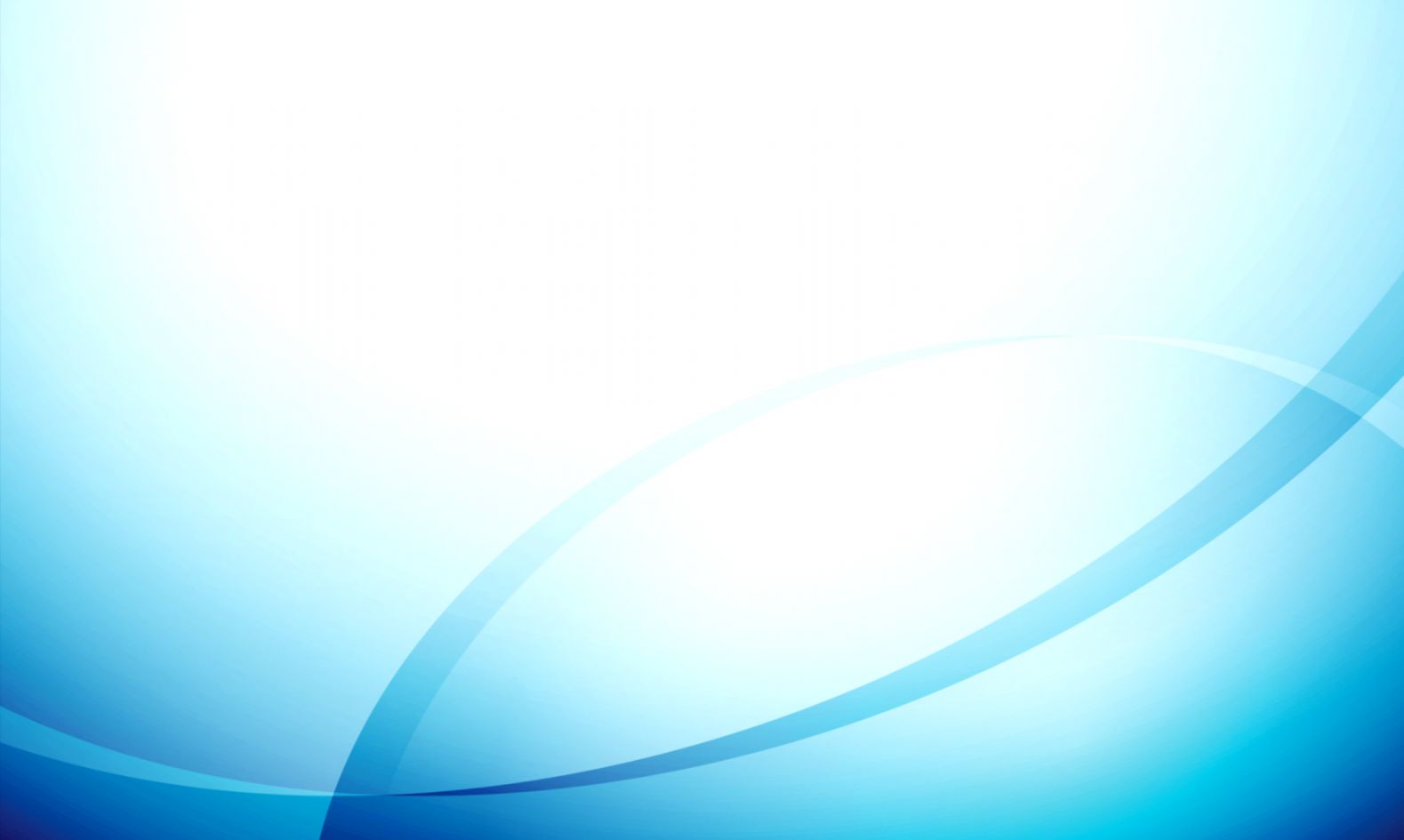 আদম শুমারীঃ
পৃথিবীর প্রায় সব দেশেই সরকার  কর্তৃক প্রতি দশ বছর পর পর আদম শুমারী বা জনসংখ্যা গণনা করা হয়ে থাকে। আদম শুমারীতে  দেশের জনসংখ্যার সার্বিক বন্টন ব্যবস্থা যেমন-বিভিন্ন বয়স ভিত্তিক জনসংখ্যার হিসাব, শিক্ষিত-অশিক্ষিত, বেকার-কর্মজীবি, বিবাহিত-অবিবাহিত, নর-নারী ইত্যাদি বিষয়ের তথ্য নিয়মতান্ত্রিকভাবে সংগ্রহ করা হয়ে থাকে।
জনমিতির নিবন্ধকরণ বইঃ
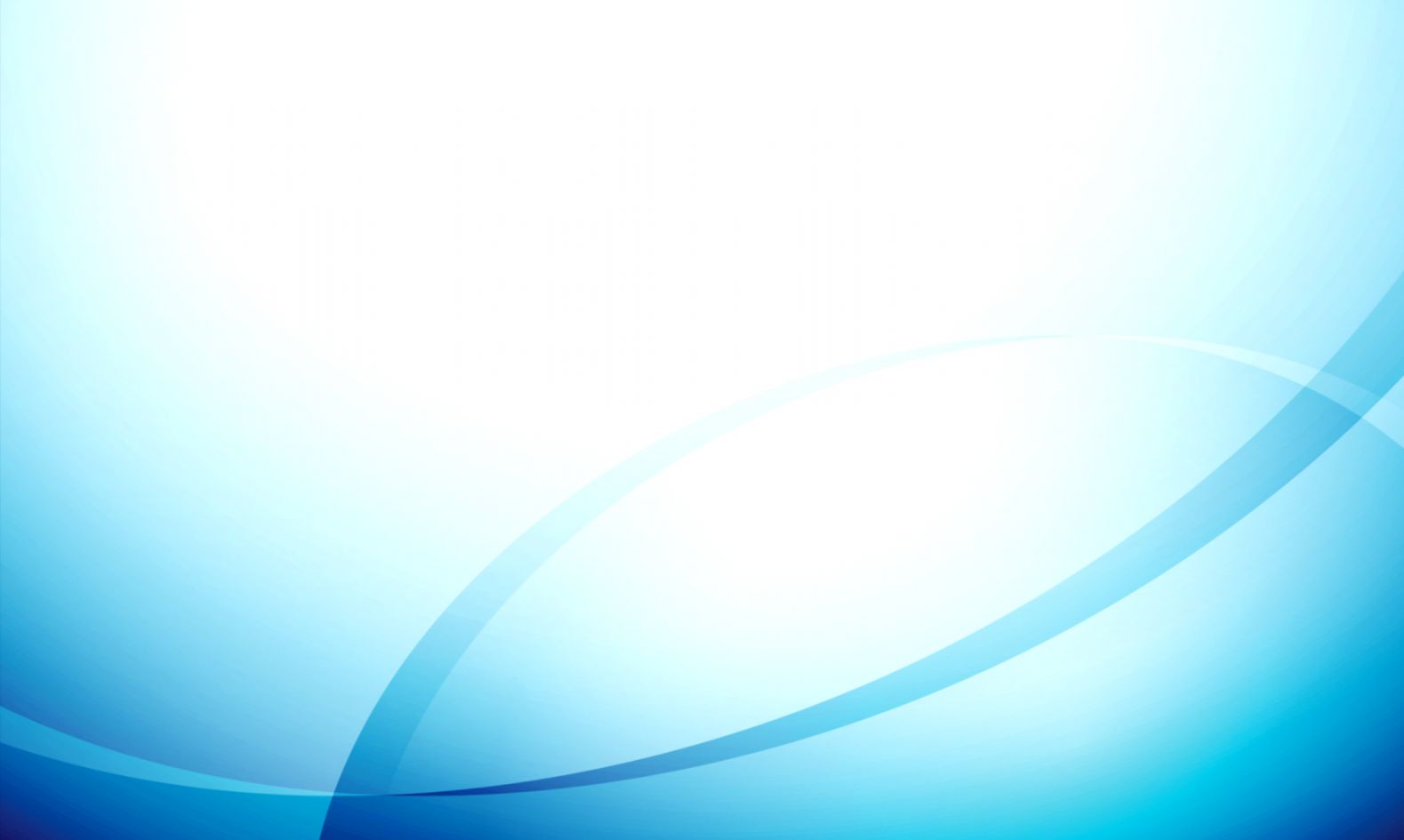 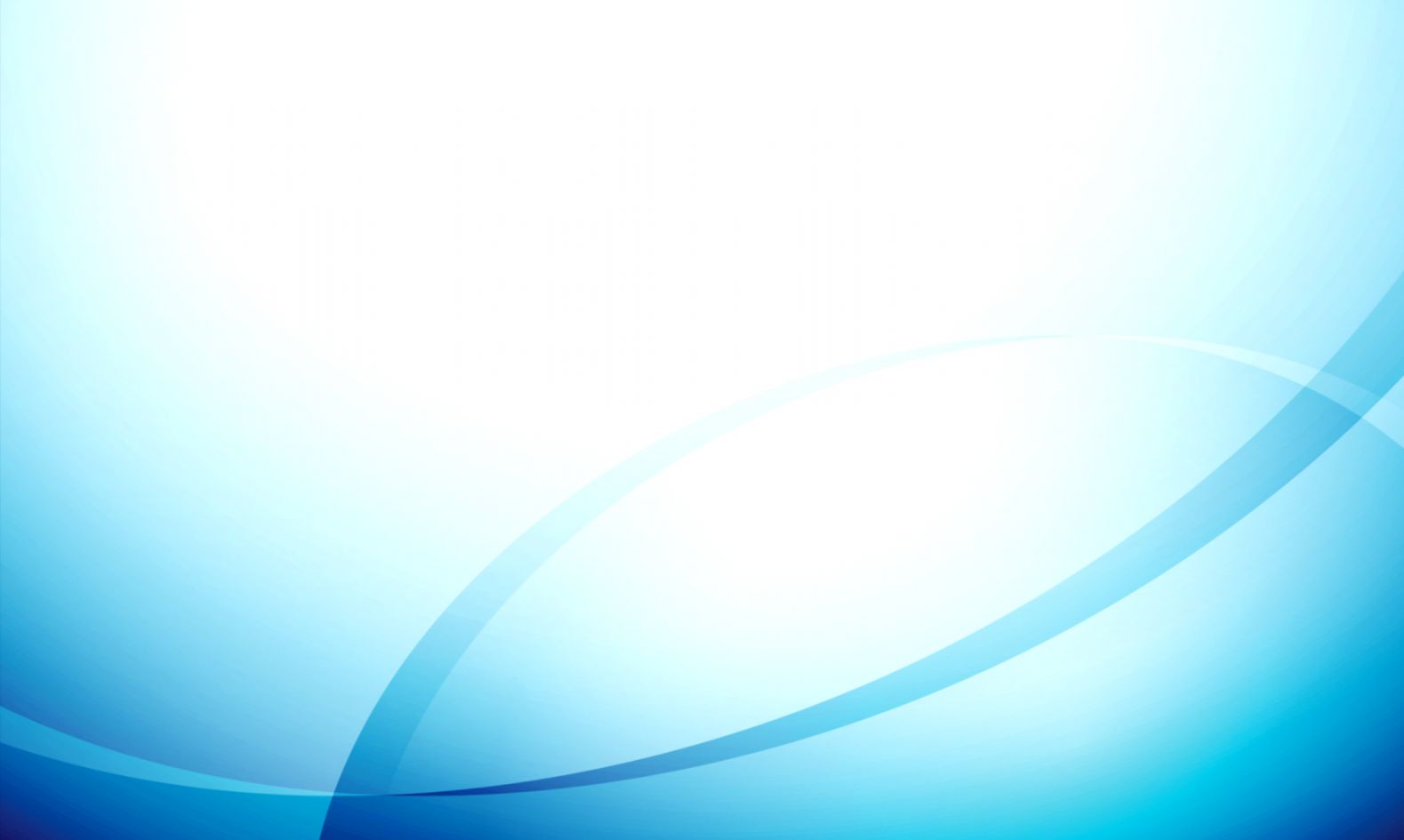 জনমিতির নিবন্ধকরণ বইঃ
পৃথিবীর প্রায় সব দেশেই জন্ম, মৃত্যু, বিবাহ-বিচ্ছেদ ইত্যাদি বিষয়ের হিসাব সরকারীভাবে রেকর্ড বা নথিভূক্ত করে রাখে। জনমিতির নিবন্ধকরণ বই হতে নানাবিধ পরিসংখ্যান যেমন জন্ম তারিখ, ঠিকানা, ধর্ম, মৃত্যু সংখ্যা, বিবাহের সংখ্যা, বিবাহের তারিখ ইত্যাদি তথ্য পাওয়া যায়।
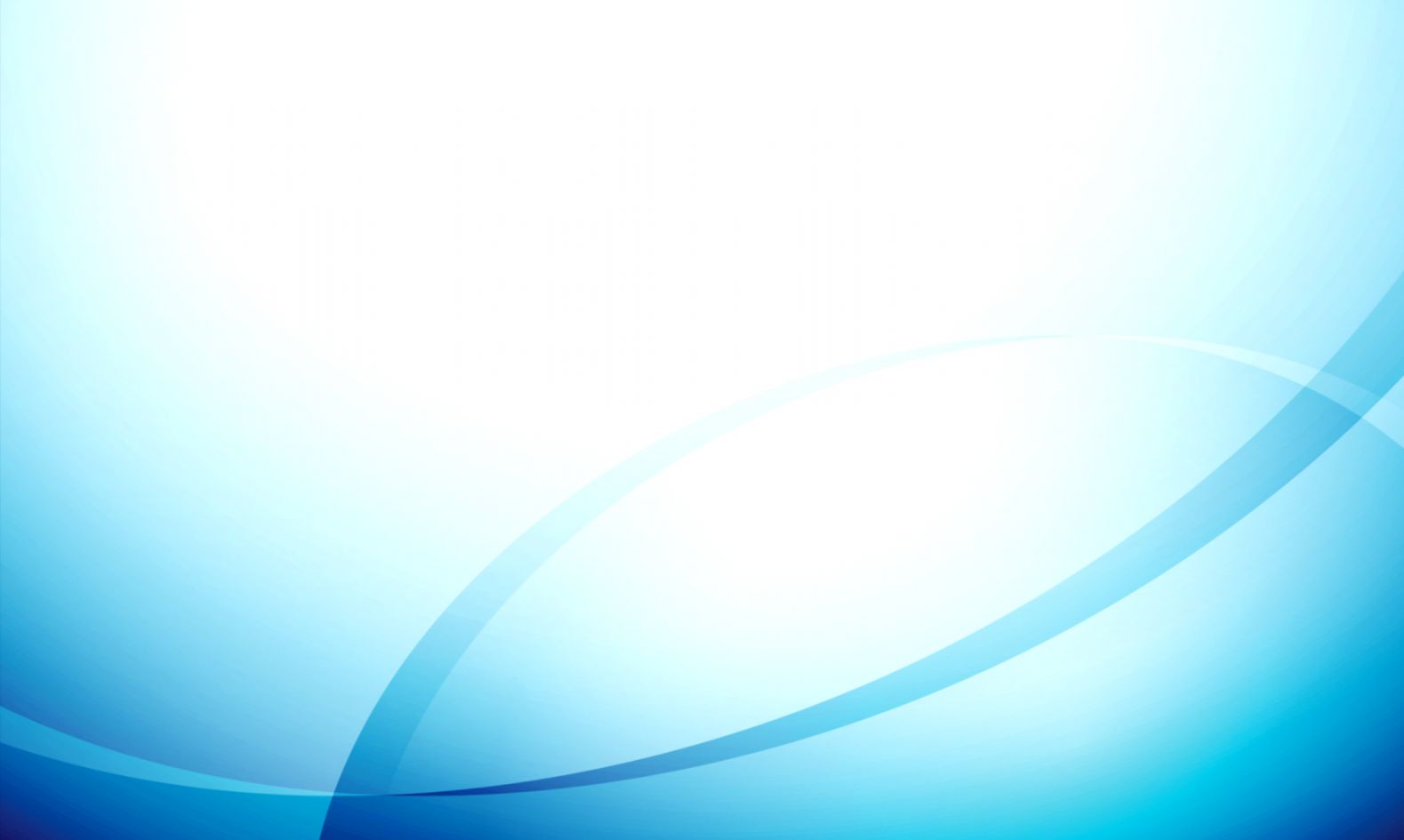 জীব পরিসংখ্যানের পরিমাপ সমূহ
জন্মহার-Birth Rate
মৃত্যু হার –Death Rate
জনসংখ্যা বৃদ্ধির হার –Grouth Rate of Population
নির্ভরশীলতার অনুপাত –Dependency Ratio
লিঙ্গ অনুপাত–Sex Ratio
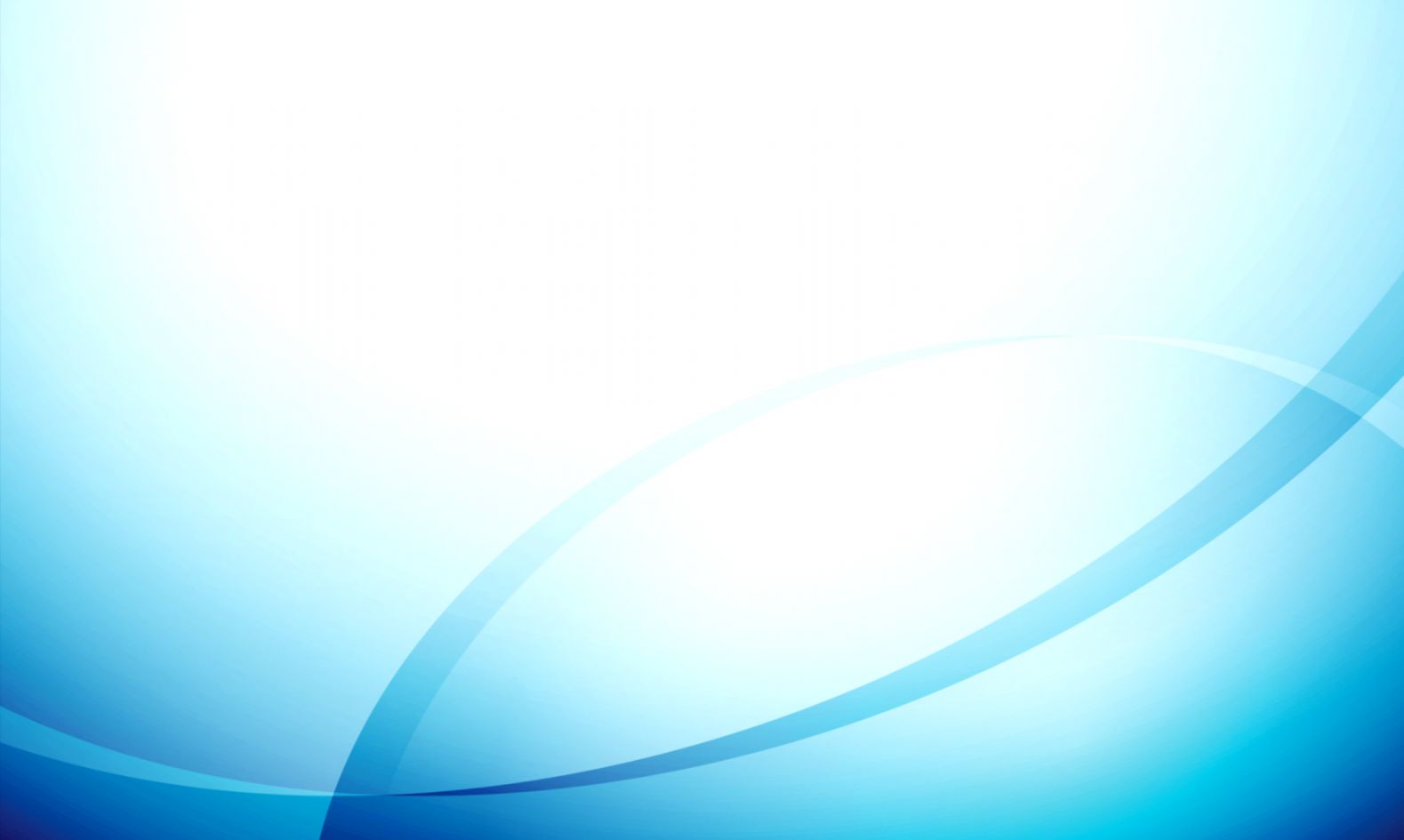 জন্মহার-Birth Rate
স্থুলজন্মহার-(Crude Birth Rate-CBR)
বয়ঃনির্দিষ্ট প্রজননহার-(Age Specific Fertility Rate-ASFR)
সাধারণ প্রজনন হার - (General Fertility Rate-GFR)
মোট প্রজনন হার-(Total Fertility Rate-TFR)
বৈবাহিক বয়ঃনির্দিষ্ট প্রজননহার-
       (Marital Age Specific Fertility Rate-MASFR)
সঞ্চয়িত বয়ঃনির্দিষ্ট প্রজননহার-
   (Cumulative Age Specific Fertility Rate-ASFR)
আদর্শ জন্মহার-(Standardised Birth Rate-SBR)
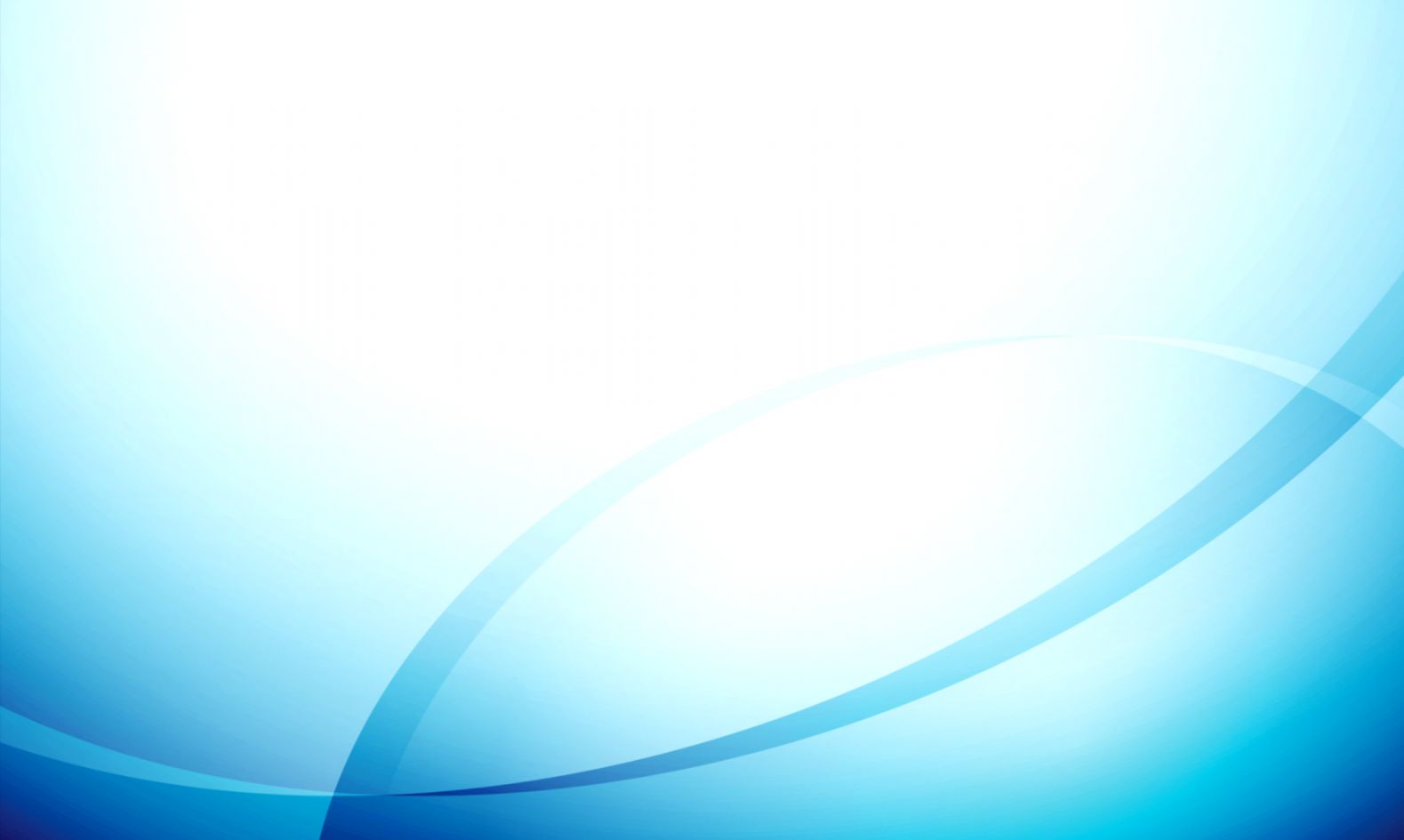 মৃত্যু হার –Death Rate
স্থুল মৃত্যুহার- Crude Death Rate
বয়ঃনির্দিষ্ট মৃত্যুহার- Age Specific Death Rate
আদর্শ মৃত্যুহার-Standardised Death Rate
শিশু মৃত্যুহার- Infant Mortality Rate
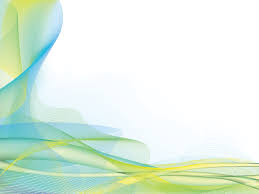 মূল্যায়ন
জীব পরিসংখানের উৎস গুলির নাম বল
আদম শুমারী 
 জনমিতির নিবন্ধকরণ বই 
কত বছর পর পর আদম শুমারী হয়? 
১০ বছর
কত সালে বাংলাদেশে আদম শুমারী শুরু হবে? 
২০২১ সালে। 
প্রথম কত সালে আদম শুমারী অনুষ্ঠিত হয়েছিল? 
১৯৭৪ সালে।
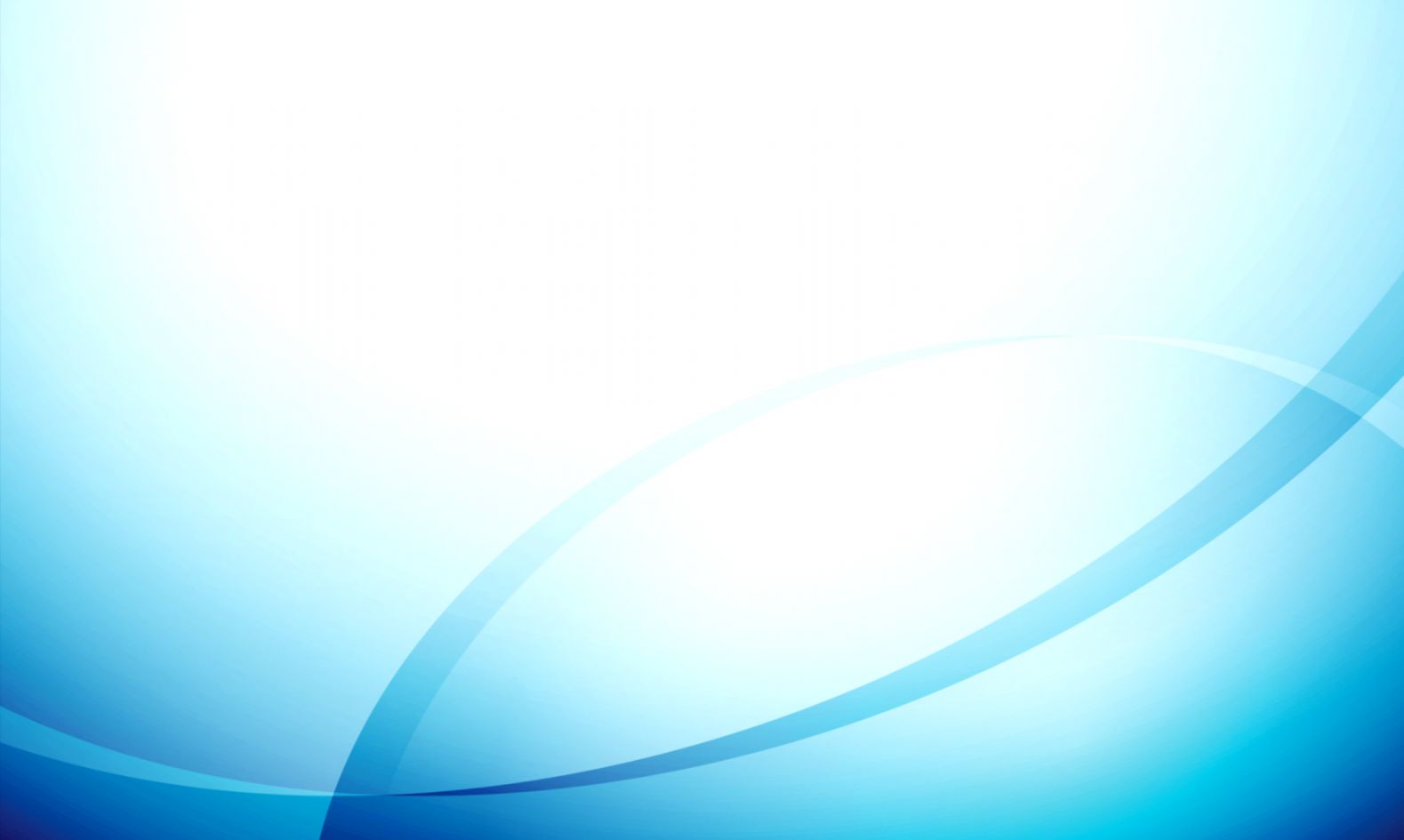 ধন্যবাদ